ASE Update
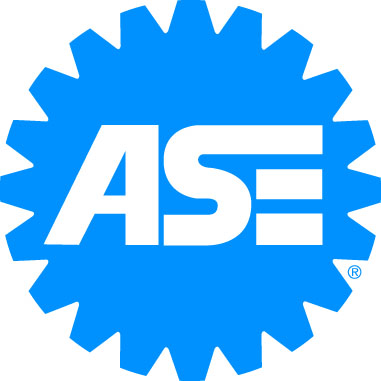 Tom Richardson
2018
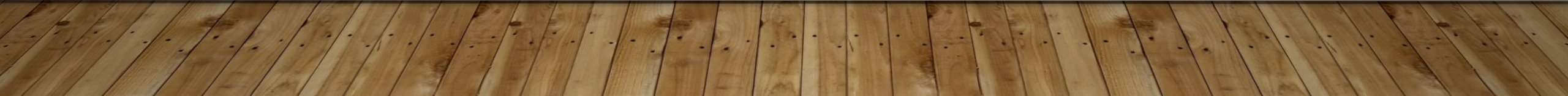 HISTORY OF ORGANIZATIONS
2
RESEARCH
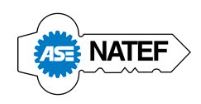 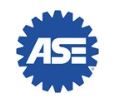 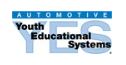 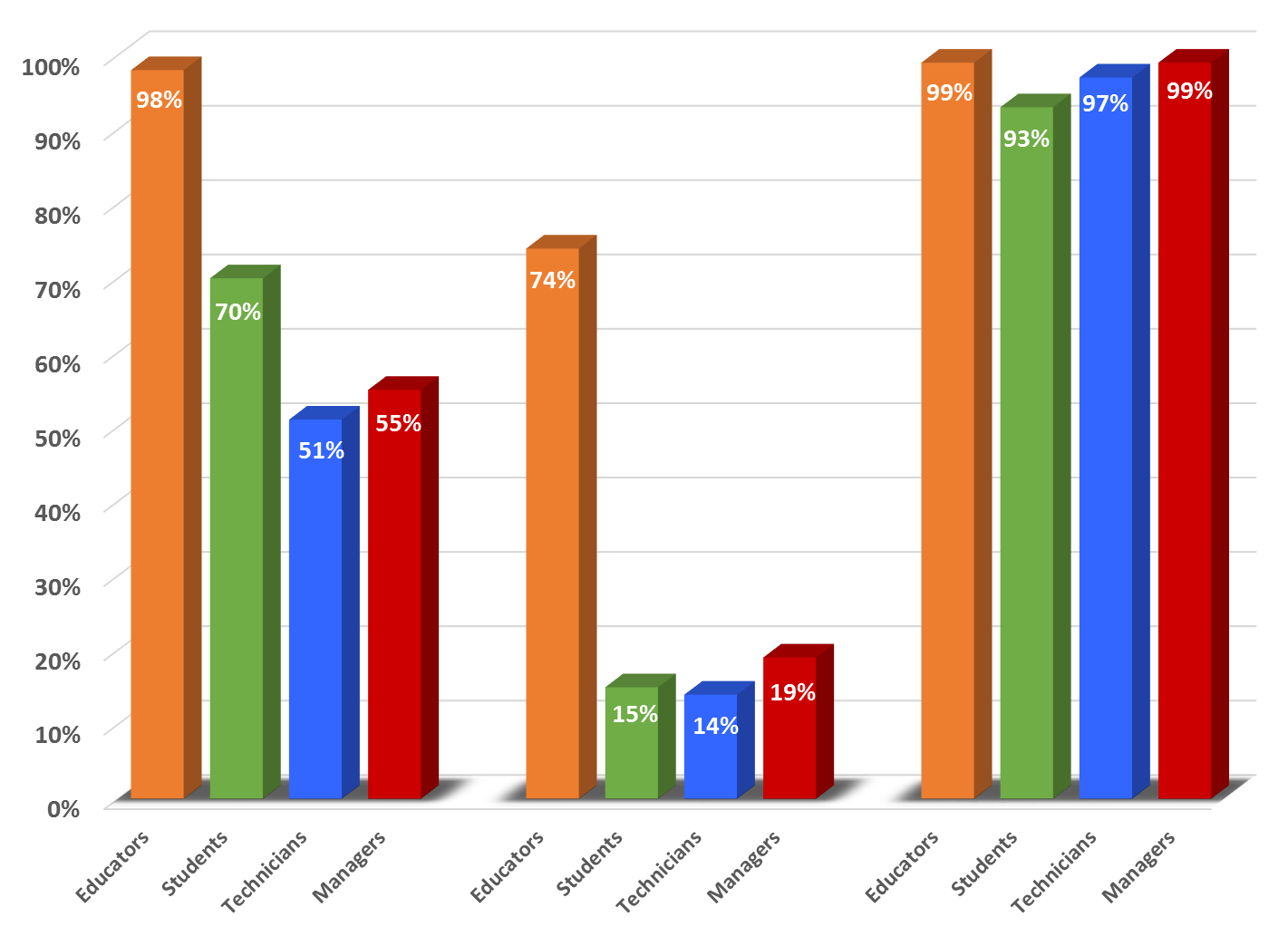 3
What is new?
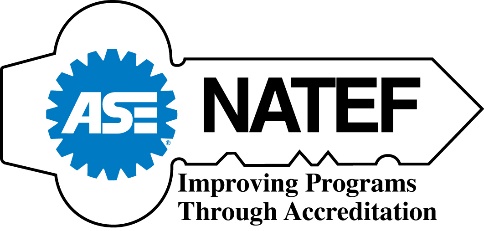 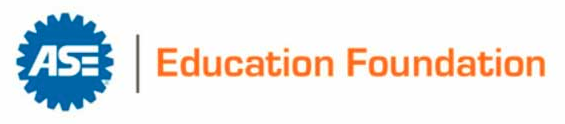 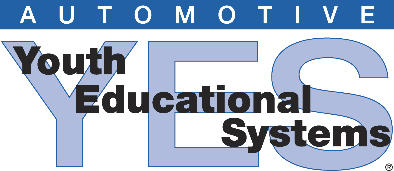 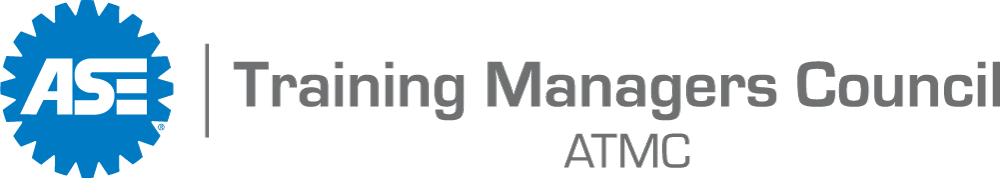 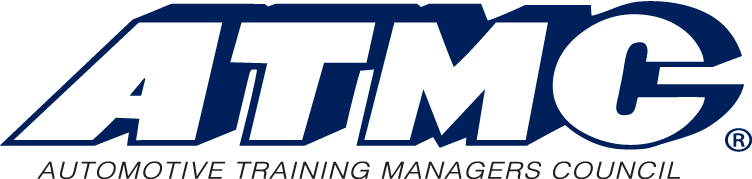 4
ASE EDUCATION FOUNDATION CORE MISSIONS
Accreditation of Automotive Service Technology Programs
Career Readiness
Job Shadowing
Internships
Partnership Engagement
Instructor Support
Conference
New Instructor Guide
5
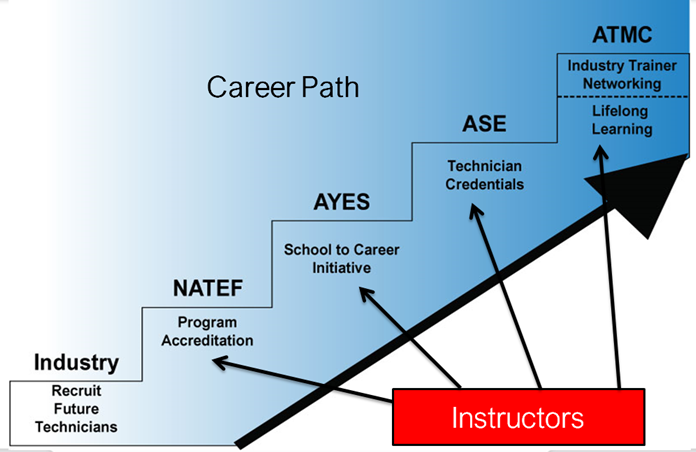 ORGANIZATION CAREER PATH
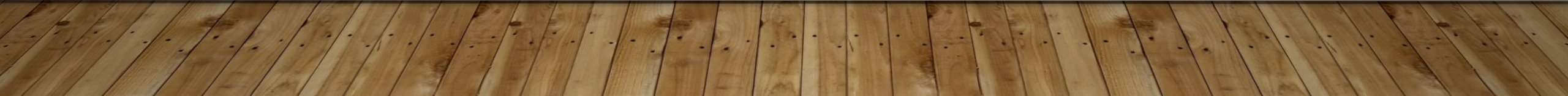 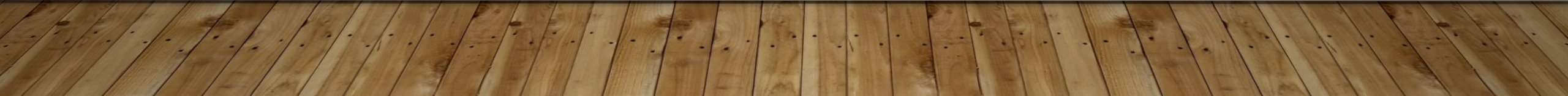 6
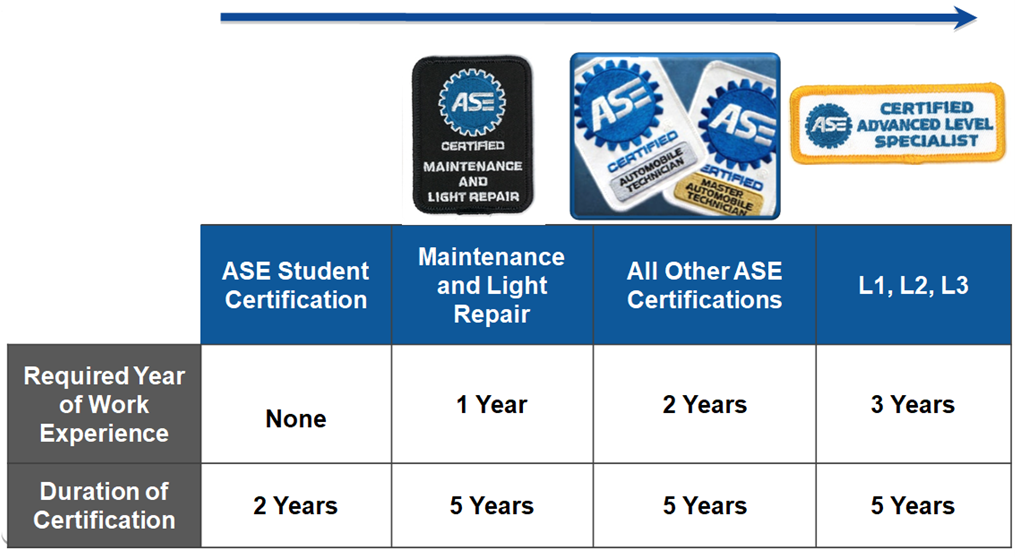 7
Student certification 	 entry-level
Knowledge based (versus diagnostic)
2 year credential
Auto, truck, collision
Digital badging
Credential authentication
Pricing
Candidate counts
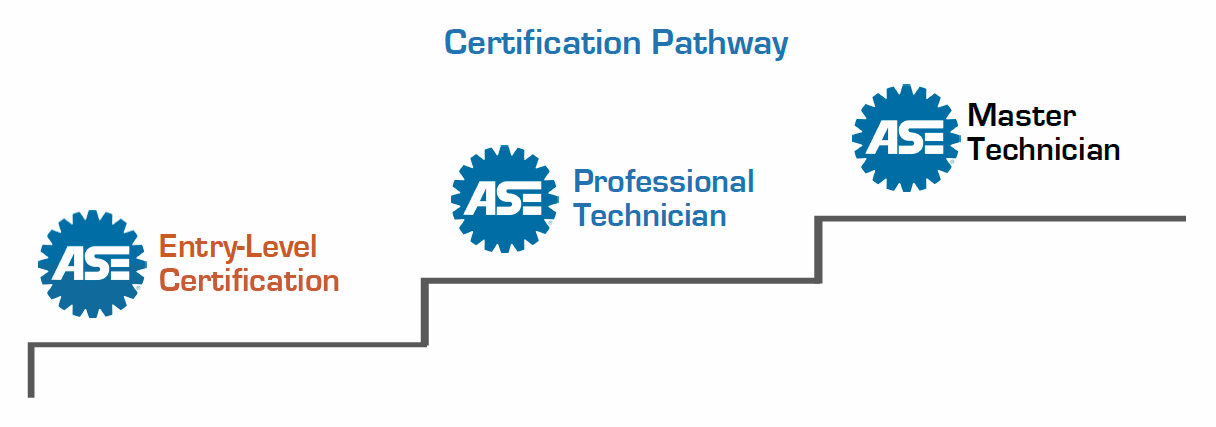 8
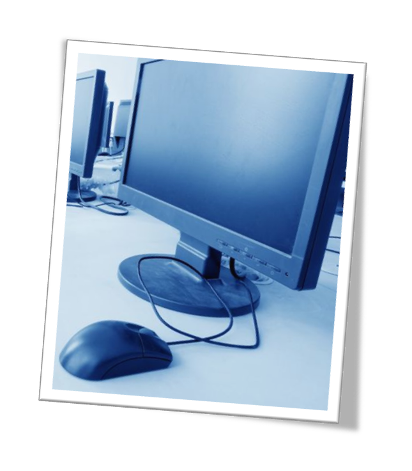 PROFESSIONAL TESTING
Test Development
Test Centers
Network
Security
Results
9
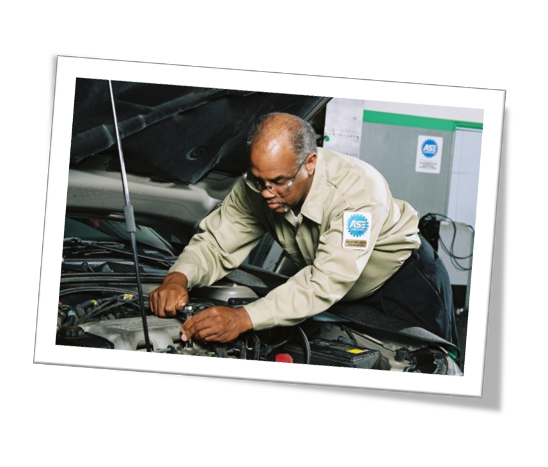 OTHER TOPICS
609 Testing
Electronic & Paper
Test Failers
CRM Rewrite
World Class Technician Recognition
Government Interaction
10